Information Retrieval and Question-Answering
Julia Hirschberg
CS 4705
Today
Information Retrieval
Review of Methods
TREC IR Tracks
Question Answering
Factoid Q/A
A Sample System:  UT Dallas (Harabagiu)
A simpler alternative from MSR
Information Retrieval
Basic assumption
`Meanings’ of documents can be captured by analyzing (counting) the words they contain
Bag of words approach
`Documents’ can be web pages, news articles, passages in articles,…
Inverted Index
Fundamental operation required
Ability to map from words to documents in a collection of documents
Approach:
Create an inverted index is of words and the document ids of the documents that contain them
Dog: 1,2,8,100,119,210,400
Dog: 1:4,7:11,13:15,17
Stop Lists and Stemming
Used by all IR systems
Stop List
Frequent (function/closed-class) words not indexed (of, the, a …)
Reduces size of inverted index with virtual no loss of search accuracy
Stemming issues
Are dog and dogs separate entries or are they collapsed to dog?
Phrasal Search
Google et al allows users to perform phrasal searches, e.g. big red dog
Hint: they don’t grep the collection
Add locational information to the index
dog: 1{104}, 2{10}, etc
red: 1{103},…
big: 1{102},…
Phrasal searches can operate incrementally by piecing the phrases together
Ranked Retrieval
Inverted index is just the start
Given a query, find out how relevant all the documents in the collection are to that query
Ad Hoc Retrieval Task
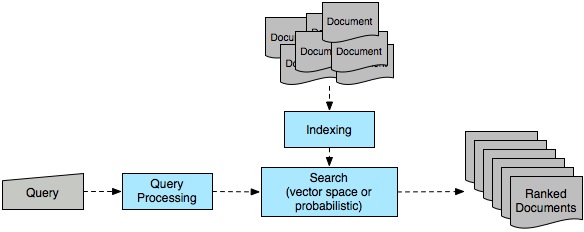 Representation
Represent documents and queries as bit vectors

N word types in collection
Representation of document consists of a 1 for each corresponding word type that occurs in the document
Compare two docs or a query and a doc by summing bits they have in common
Term Weighting
Which words are more important?
Local weight
How important is this term to the meaning of this document?
 How often does it occur in the document?
Term Frequency (tf)
Global weight
How well does this term discriminate among the documents in the collection?
 How many documents does it appear in?
Inverse Document Frequency (idf)

N= number of documents; ni = number of documents with term I
Tf-idf weighting
Weight of term i in vector for doc j is product of frequency in j  with log of inverse document frequency in collection
Vector Space Model
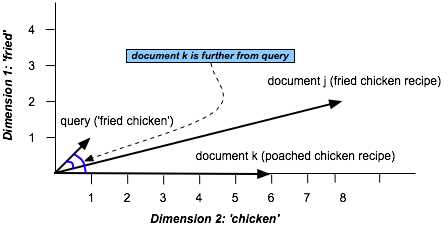 Cosine Similarity
Normalize by document length
Ad Hoc Retrieval
Given a user query q and a document collection D
Find vectors of all documents in D that contain any of the terms in q  candidate documents C
Convert the q to a vector using weighting scheme used to represent documents in D
Compute cosine similarity between q’s vector and vectors of C documents
Sort result and return
Advanced Issues in IR
Query Expansion
Typical queries very short
Expand user query using an initial search and taking words from top N docs, using a thesaurus, using term clustering or WordNet to find synonyms….
Tasks beyond Ad Hoc query support
Passage Retrieval, Multilingual IR, Speech IR, Summarization, Question Answering…
Question-Answering Systems
Beyond retrieving relevant documents -- Do people want answers to particular questions?
Three kinds of systems
Finding answers in document collections
Interfaces to relational databases
Mixed initiative dialog systems
What kinds of questions do people want to ask?
Factoid Questions
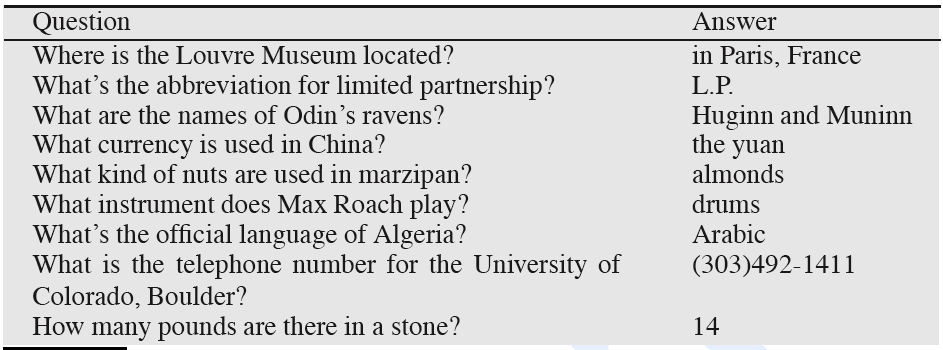 Typical Q/A Architecture
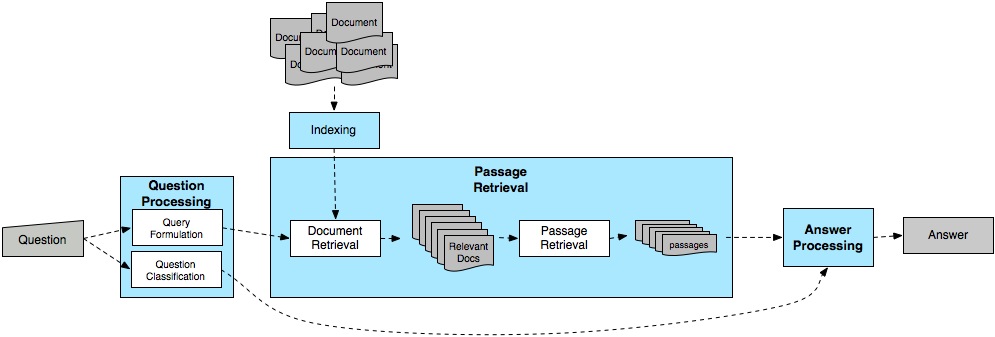 UT Dallas Q/A Systems
Contains many components used by other systems
More complex in interesting ways
Most work completed by 2001
Documentation:
Paşca and Harabagiu, High-Performance Question Answering from Large Text Collections, SIGIR’01.
Paşca and Harabagiu, Answer Mining from Online Documents, ACL’01.
Harabagiu, Paşca, Maiorano: Experiments with Open-Domain Textual Question Answering. COLING’00
Extracts and ranks passages
using surface-text techniques
Captures the semantics of the question
Selects keywords for PR
Extracts and ranks answers
using NL techniques
UT Dallas System Architecture
Question Semantics
Passage
Retrieval
Answer
Extraction
Q
Question
Processing
A
Passages
Keywords
WordNet
WordNet
Document
Retrieval
Parser
Parser
NER
NER
Question Processing
Two main tasks
Question classification: Determine the type of the answer
Query formulation: Extract keywords from the question and formulate a query
Answer Types
Factoid questions…
Who, where, when, how many…
Answers fall into limited, fairly predictable set of categories
Who questions will be answered by… 
Where questions will be answered by …
Generally, systems select answer types from a set of Named Entities, augmented with other types that are relatively easy to extract
Answer Types Can Be More Complicated
Who questions can have organizations or countries as answers
Who sells the most hybrid cars?
Who exports the most wheat?
Which questions can have people as answers
Which president went to war with Mexico?
Taxonomy of Answer Types
Contains ~9000 concepts reflecting expected answer types
Merges NEs with the WordNet hierarchy
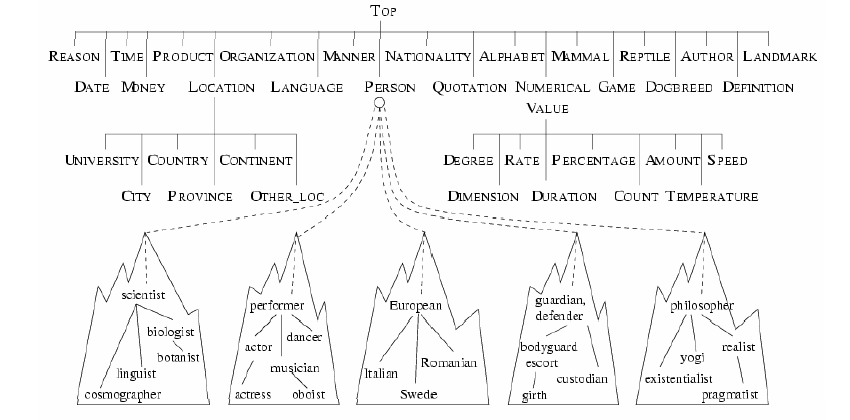 Answer Type Detection
Use combination of hand-crafted rules and supervised machine learning to determine the right answer type for a question
But how do we make use of this answer type once we hypothesize it?
Query Formulation:  Extract Terms from Query
Questions approximated by sets of unrelated words (lexical terms)
Similar to bag-of-word IR models
Extracts and ranks passages
using surface-text techniques
Captures the semantics of the question
Selects keywords for PR
Extracts and ranks answers
using NL techniques
Passage Retrieval
Question Semantics
Passage
Retrieval
Answer
Extraction
Q
Question
Processing
A
Passages
Keywords
WordNet
WordNet
Document
Retrieval
Parser
Parser
NER
NER
Passage Retrieval Loop
Passage Extraction
Extract passages that contain all selected keywords
Passage size and start position dynamic
Passage quality assessed and keywords adjusted accordingly
In first iteration use first 6 keywords selected
If number of passages found is lower than a threshold  query too strict  drop a keyword
If number of passages found is higher than a threshold  query too relaxed  add a keyword
Scoring the Passages
Passages scored based on keyword windows
E.g., if question contains keywords: {k1, k2, k3, k4}, and a passage  matches k1 and k2 twice, k3 once, and k4 not at all, following windows built:
Window 1
Window 2
k1                 k2   
                           k3
k2
                k1
k1                 k2   
                           k3
k2
                k1
Window 3
Window 4
k1                 k2   
                           k3
k2
                k1
k1                 k2   
                           k3
k2
                k1
Passage ordering performed using a sort that involves three scores:
Number of words from question recognized in same sequence in window
Number of words that separate the most distant keywords in the window
Number of unmatched keywords in the window
Extracts and ranks passages
using surface-text techniques
Captures the semantics of the question
Selects keywords for PR
Extracts and ranks answers
using NL techniques
Answer Extraction
Question Semantics
Passage
Retrieval
Answer
Extraction
Q
Question
Processing
A
Passages
Keywords
WordNet
WordNet
Document
Retrieval
Parser
Parser
NER
NER
Ranking Candidate Answers
Q066: Name the first private citizen to fly in space.
Answer type: Person
Text passage: 
	“Among them was Christa McAuliffe, the first private citizen to fly in space. Karen Allen, best known for her starring role in “Raiders of the Lost Ark”, plays McAuliffe. Brian Kerwin is featured as shuttle pilot Mike Smith...”
Ranking Candidate Answers
Q066: Name the first private citizen to fly in space.
Answer type: Person
Text passage: 
	“Among them was Christa McAuliffe, the first private citizen to fly in space. Karen Allen, best known for her starring role in “Raiders of the Lost Ark”, plays McAuliffe. Brian Kerwin is featured as shuttle pilot Mike Smith...”
Best candidate answer: Christa McAuliffe
How is this determined?
Features Used in Answer Ranking
Number of question terms matched in the answer passage
Number of question terms matched in the same phrase as the candidate answer
Number of question terms matched in the same sentence as the candidate answer
Flag set to 1 if the candidate answer is followed by a punctuation sign
Number of question terms matched, separated from the candidate answer by at most three words and one comma
Number of terms occurring in the same order in the answer passage as in the question
Average distance from candidate answer to question term matches
SIGIR ‘01
How does this approach compare to IE-based Q/A?
When was Barack Obama born?
Where was George Bush born?
What college did John McCain attend?
When did John F Kennedy die?
http://tangra.si.umich.edu/clair/NSIR/html/nsir.cgi
An Online QA System
Is Q/A Different on the Web?
In TREC (and most commercial applications), retrieval is performed against a small closed collection of texts
More noise on the Web and more diversity
Different formats
Different genres
How likely are you to find the actual question you asked?
How likely are you to find a declarative version of your question?
AskMSR
Rewrite questions to turn them into statements and search for the statements
Simple rewrite rules to rewrite original question into form of a statement
Must detect answer type
Do IR on statement
Extract answers of right type based on frequency of occurrence
AskMSR Example
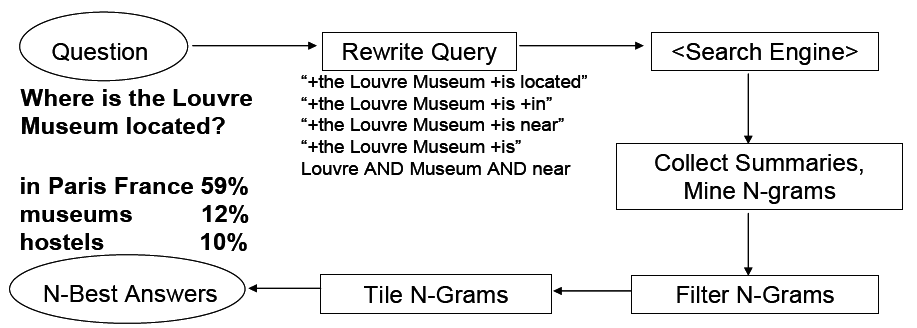 Question-Rewriting
Intuition: User’s question often syntactically close to sentences containing the answer
Where is the Louvre Museum located? 
The Louvre Museum is located in Paris
Who created the character of Scrooge?
Charles Dickens created the character of Scrooge
Question Classification
Classify question into one of seven categories
Who is/was/are/were…?
When is/did/will/are/were …?
Where is/are/were …?
Hand-crafted category-specific transformation rules
	e.g.: For where questions, move ‘is’ to all possible locations
		   Look to the right of the query terms for the answer.
		“Where is the Louvre Museum located?”
		    	“is the Louvre Museum located”
		    	“the is Louvre Museum located”
		    	“the Louvre is Museum located”
		    	“the Louvre Museum is located”
		    	“the Louvre Museum located is”
Query the Search Engine
Send all rewrites to Web search engine
Retrieve top N answers (100-200)
For speed, rely just on search engine’s snippets, not full text of the actual document
Gather Ngrams
Enumerate all Ngrams (N=1,2,3) in all retrieved snippets
Weight of ngrams: occurrence count, each weighted by reliability (weight) of rewrite rule that fetched the document
Example: “Who created the character of Scrooge?”
Dickens	 	 117
Christmas Carol 	  78
Charles Dickens	  75
Disney 		  72
Carl Banks 		  54
A Christmas 		  41
Christmas Carol 	  45
Uncle 		  31
Filter Ngrams
Each question type associated with one or more data-type filters (regular expressions for answer types)
Boost score of  ngrams that match expected answer type
Lower score of ngrams that don’t match
E.g.
Filter for how-many queries prefers a number
How many dogs pull a sled in the Iditarod?
So… disprefer candidate ngrams like 
Dog race, run, Alaskan, dog racing
Prefer candidiate ngrams like
Pool (of)16 dogs
Tiling the Answers:  Concatenate Overlaps
Scores

20

15

10
merged,	 discard		old n-grams
Charles    Dickens
Dickens
Mr Charles
Score 45
Mr Charles  Dickens
[Speaker Notes: Start with highest scoring candidate and iterate using greedy approach]
Evaluation
Usually based on TREC-devised metric
In Q/A most frequent metric is
Mean Reciprocal Rank
Each system returns N answers
Score is 1/<rank of first correct answer>
Average score over all questions attempted
Results
Standard TREC test-bed (TREC 2001)
1M documents; 900 questions
AskMSR technique would have placed in top 9 of ~30 participants with MRR = 0.507
But….with access to Web…would have come in second on TREC 2001 
Be suspicious of any after-the-bake-off is over results
Which Approach to Q/A is Better?
Does it depend on question type?  On document collection available?  On?
How can we handle harder questions, where answers are fluid and depend on putting together information from disparate texts over time?
Who is Condoleezza Rice?
Who is Stephen Harper?
Why did San Francisco have to hand-count ballots in the last election?
Summary
Information Retrieval
Question Answering
IE-based (e.g. Biadsy)
UT Dallas style 
Web-based (e.g. AskMSR)
Next:  Summarization